Воплощение моих фантазий при конструировании машины Голдберга
Автор 
Зубов Никита 
4 «А» класс
Цель проекта: изучение технологии конструирования машины Голдберга и создание собственной модели. Задачи:1) Изучить литературу по теме проекта, узнать про Голдберга и его машину.2) Выяснить, как и с помощью каких механизмов, работает машина Голдберга.3) Опытным путём подобрать простые механизмы для приведения машины в движение.4) Сделать выводы по теме проекта.
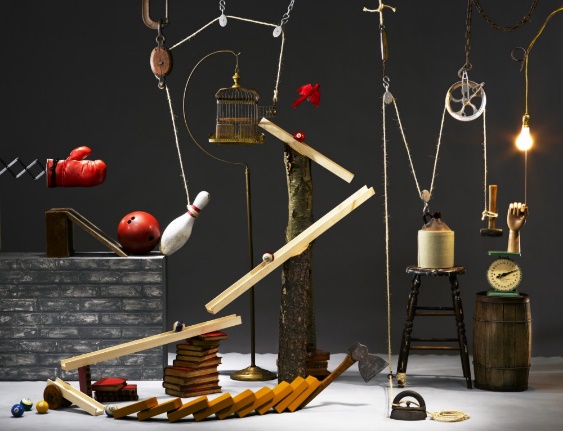 Что такое машина         Голдберга?Машина Голдберга  - это устройство, предназначенное для  выполнение очень простого действия, которое выполняется  по цепочке, чрезвычайно сложным образом
Одним из первых безумные машины начал рисовать американский художник Руб Голдберг.
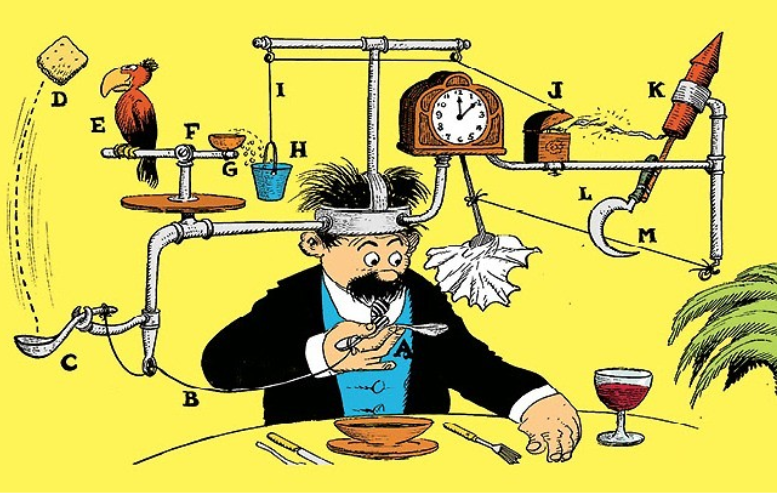 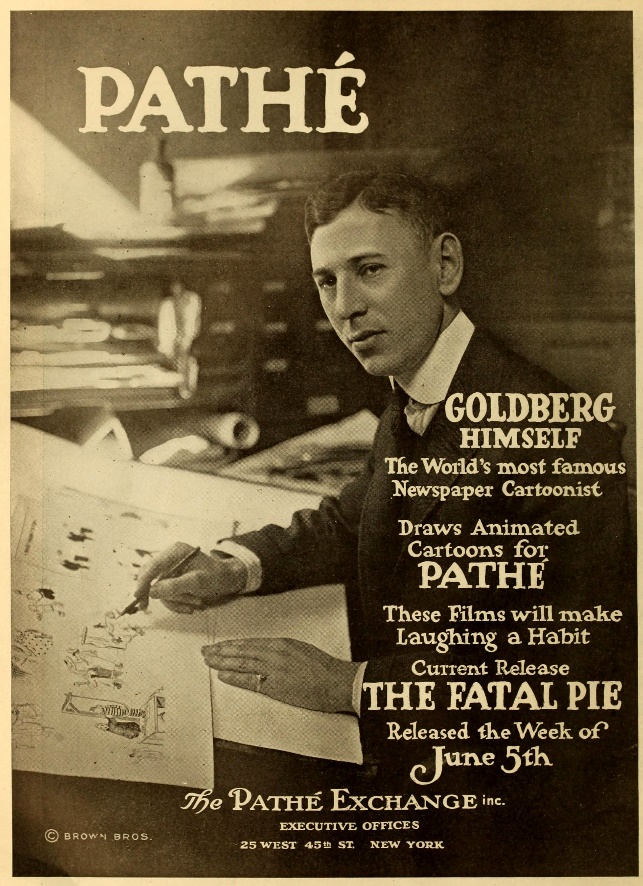 Самодействующая салфетка профессора Люцифера Горгонзолы.
Рисунок Р. Голдберга
Основа машины Голдберга - простые механизмы1) наклонная плоскость2) винт3) клин4) рычаг5) блок6) колесо на оси
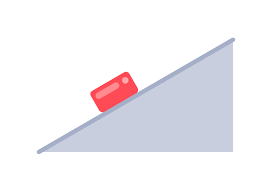 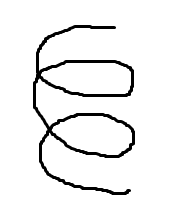 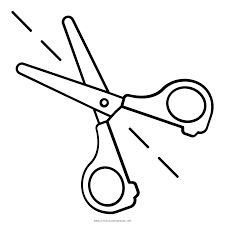 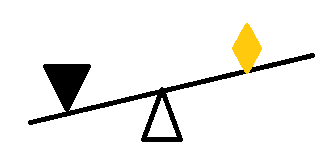 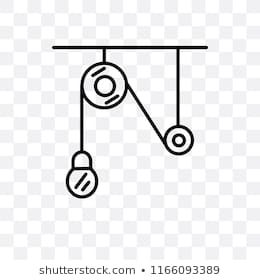 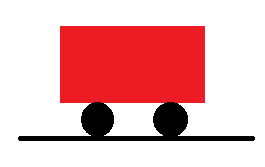 Как я конструировал машину Голдберга
Простые механизмы взятые для создания машины Голдберга: 3 металлических шарика 2 среднего размера, один - большого, трубка, наклонная картонная поверхность, домино (несколько штук), конусы (обрезанные бутылки), карандаш, нитка, крышка пластиковая, флажок с иголкой на конце, надувной шарик.
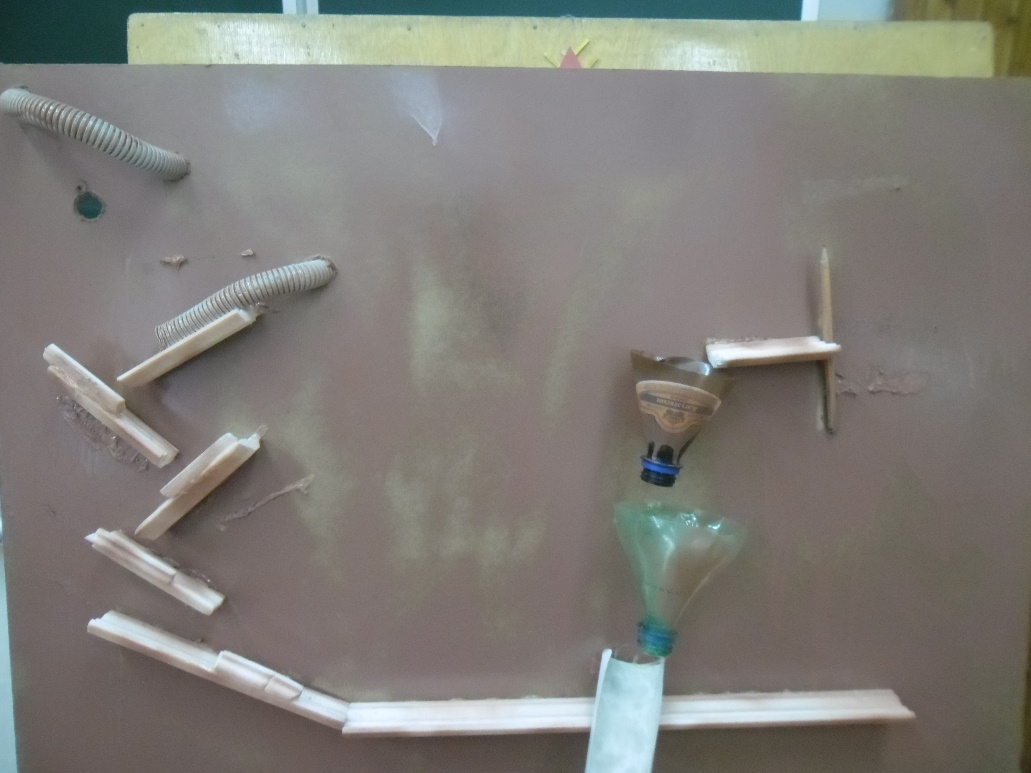 Выводы:
Гипотеза подтвердилась: из простых механизмов можно самостоятельно собрать машину Голдберга.
При конструировании машины Голдберга можно применять разные подручные механизмы, передающие первоначальную энергию от предмета к предмету.
Детали для машины можно найти дома и  самостоятельно подогнать их до соответствующих размеров (обрезать, выгнуть и др.) 
Экспериментируя с деталями, можно привести машину в движение.
Спасибо 
за внимание